Instruction Examples
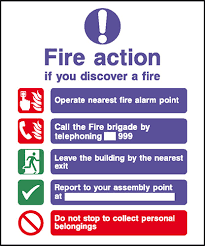 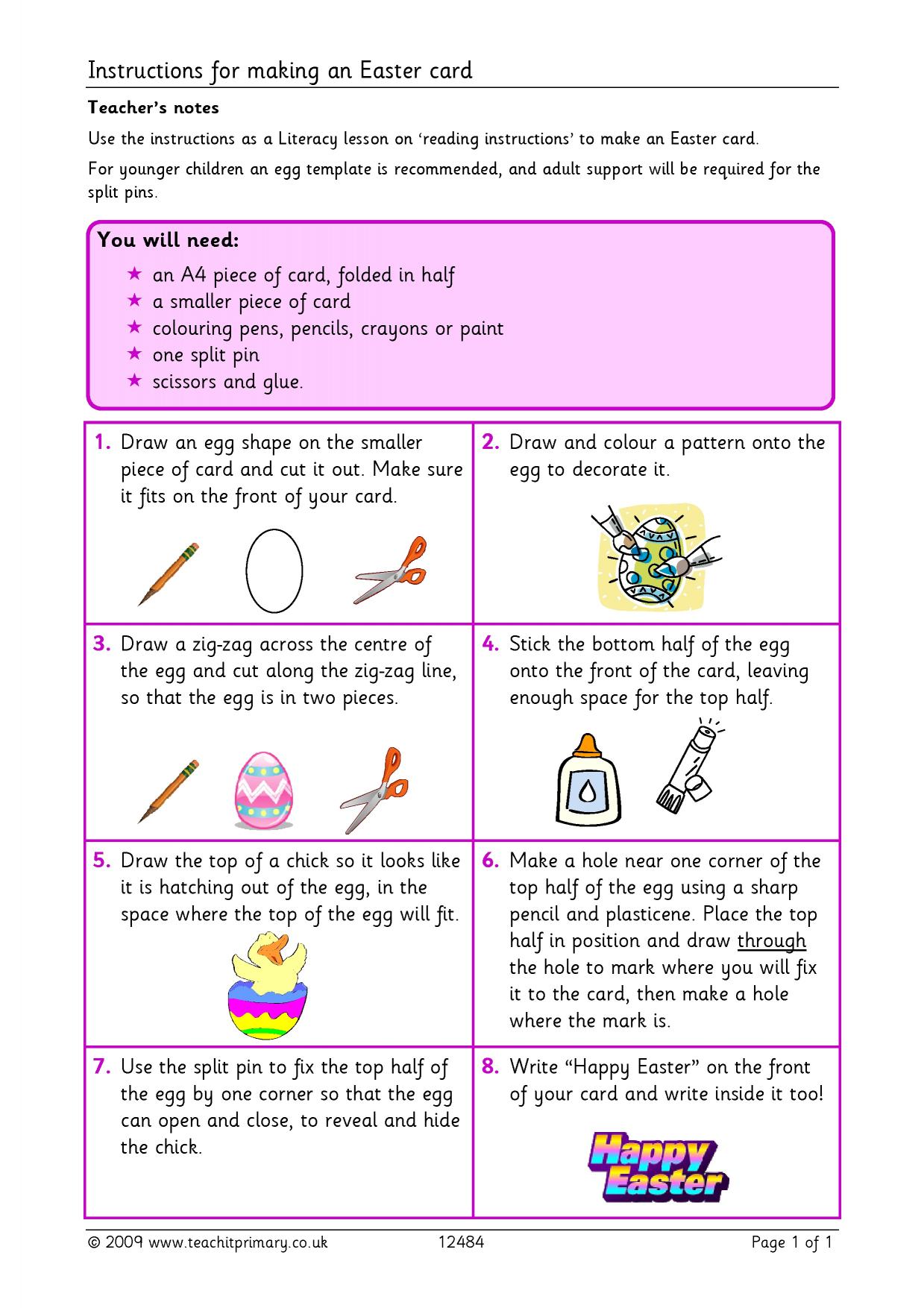 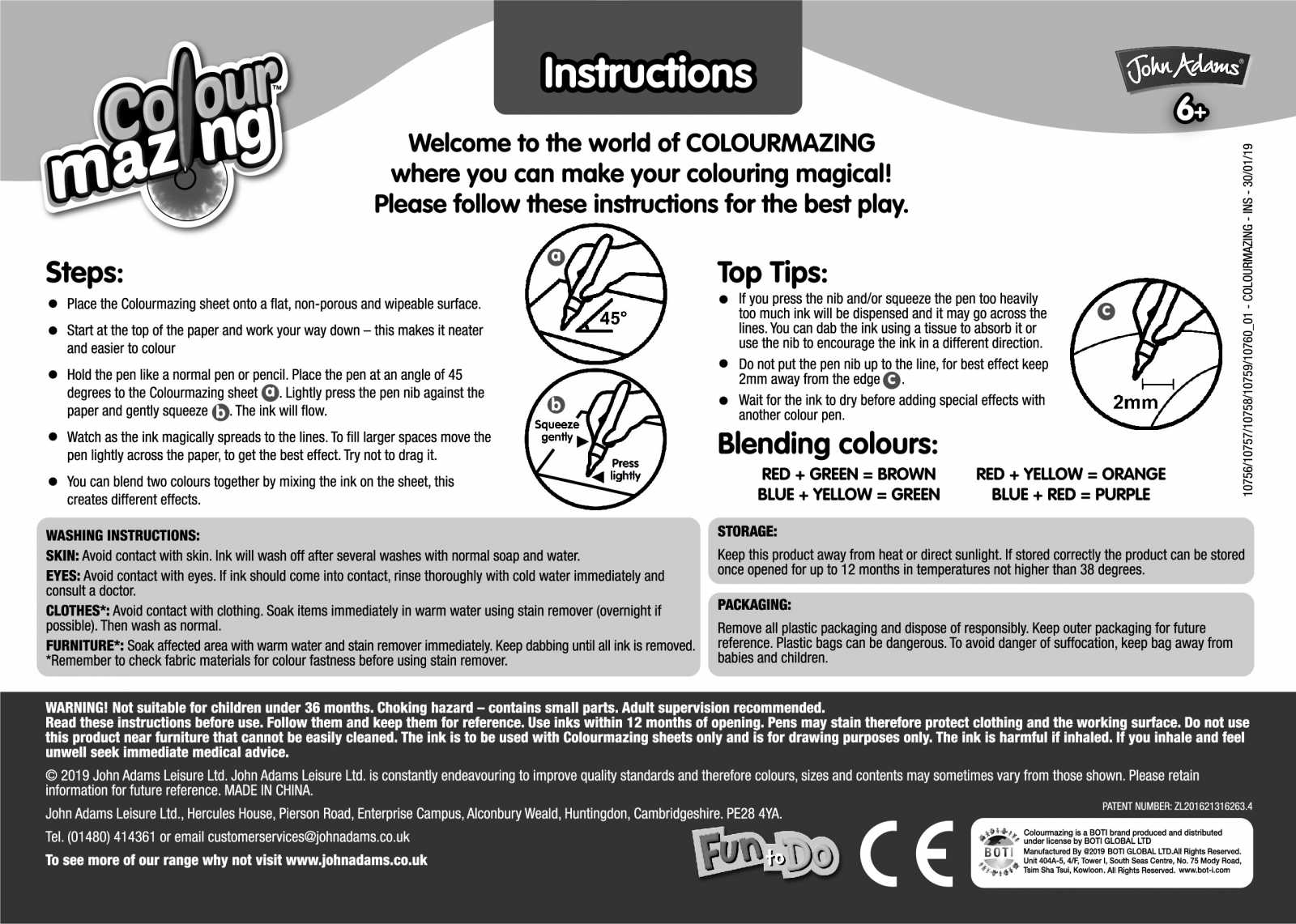 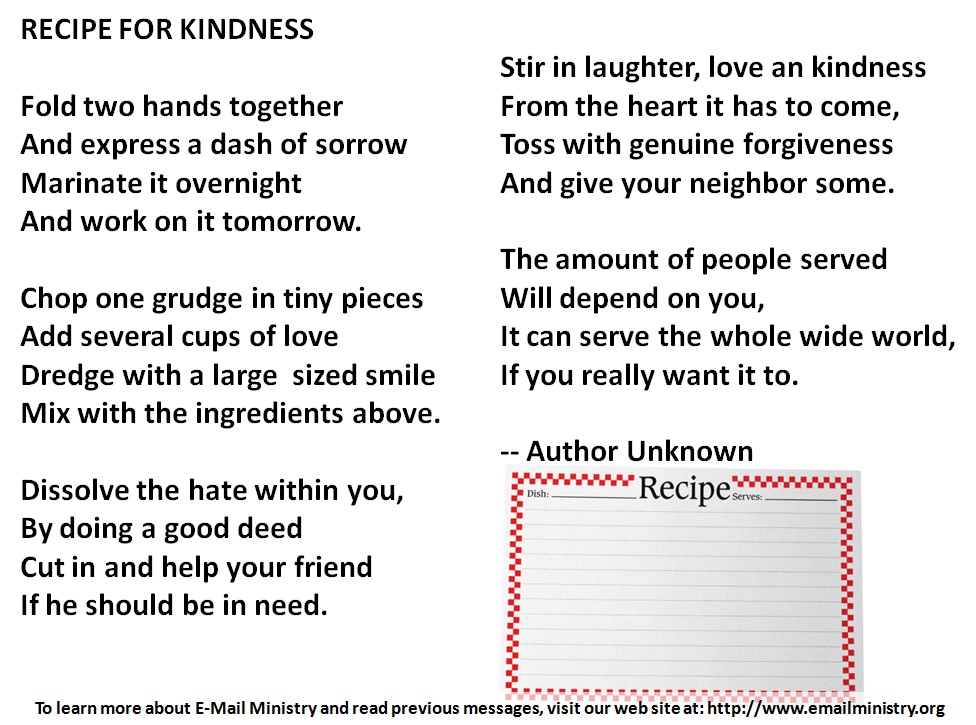 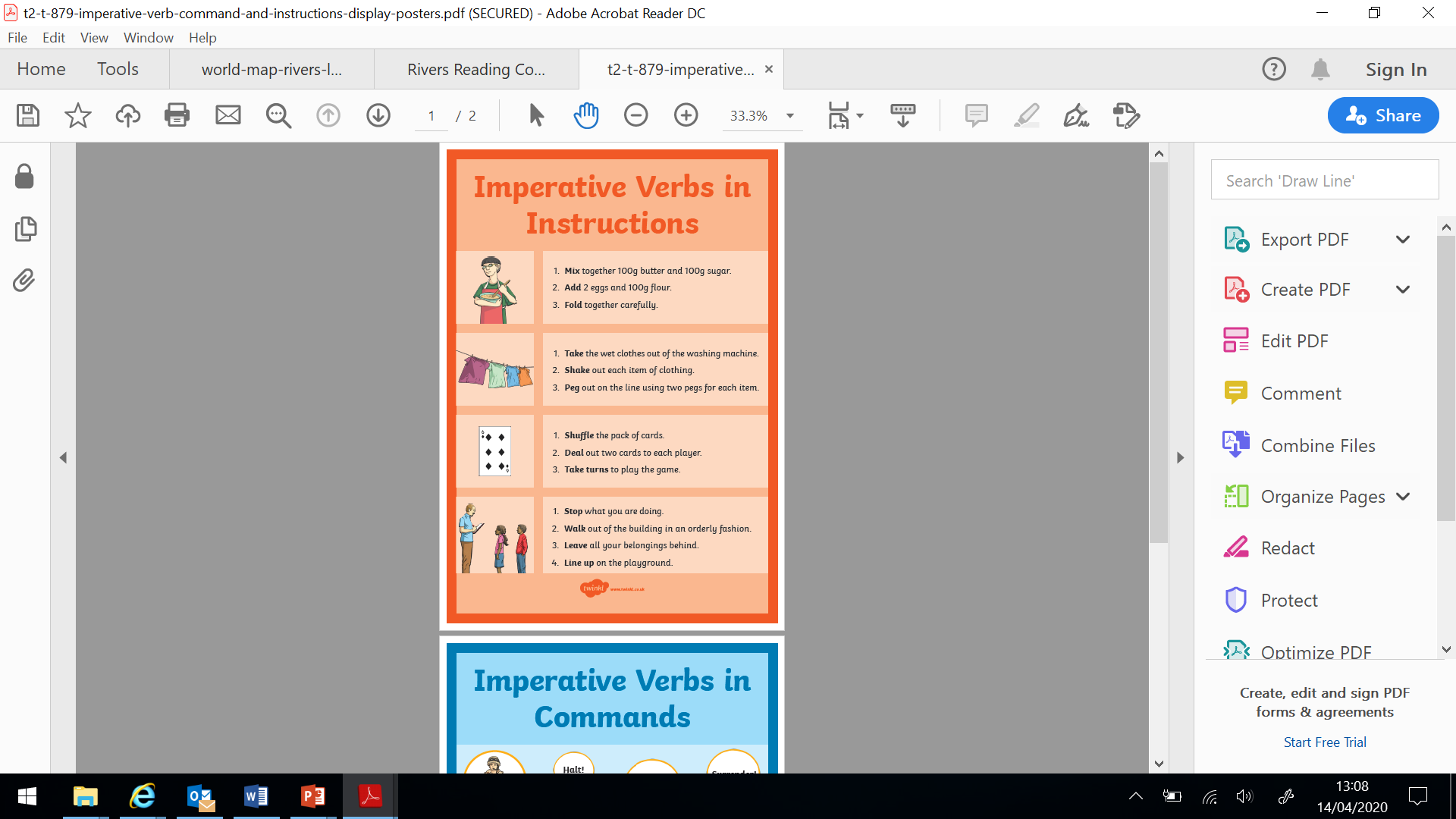 For Tuesday